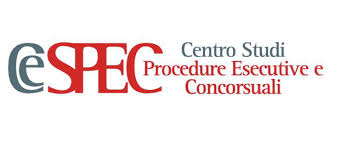 La documentazione ipocatastale: deposito, integrazioni e ruolo degli ausiliari
SAN SERVOLO – 25 SETTEMBRE 2021
fabrizio minutoli – tribunale di palermo
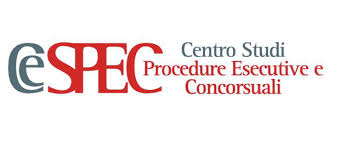 QuindiLe verifiche della fase preliminare
La fase preliminare dell’espropriazione è la sede deputata ad ospitare interrogativi e verifiche compendiabili in un quesito fondamentale: può essere accolta l’istanza di vendita?
- l’ufficio adito è territorialmente competente in relazione al luogo in cui si trovano gli immobili? (cfr. Cass. civ. n. 26935/2018);
- sussistono le condizioni dell’azione esecutiva? (esiste un titolo esecutivo; chi agisce è colui che in base al titolo risulta creditore; il soggetto passivo dell’azione è colui che, in base al titolo, risulta debitore ovvero è tenuto per debito altrui ex artt. 602 ss.) cfr. Cass. civ. nn. 210/2002 e 15363/2011;
- il creditore ha rispettato i termini della fase introduttiva previsti a pena di inefficacia del pignoramento?;
- quale diritto è pignorato? (conformità tra ingiunzione e trascrizione, nella prospettiva dell’altrettanto necessaria conformità tra ciò che è pignorato e che dovrà essere stimato, posto in vendita, aggiudicato e trasferito);
- quale diritto è (rectius, risulta formalmente) nella titolarità della parte esecutata?
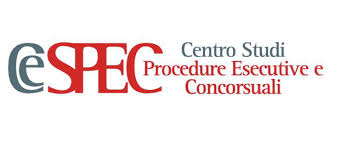 La risposta all’ultimo quesito si rinviene nella documentazione ipocatastale di cui all’art. 567 c.p.c.:
 l’estratto del catasto e i certificati delle iscrizioni e trascrizioni relative all’immobile pignorato effettuate nei venti anni anteriori alla trascrizione del pignoramento;
 o la certificazione notarile sostitutiva attestante le risultanze delle visure catastali e dei registri immobiliari;
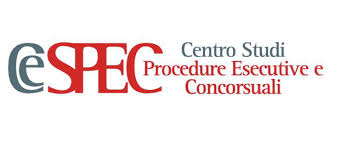 Quindi…due puntualizzazioni:
1) il certificato ipotecario speciale non è «sostituibile» con l’elenco sintetico delle formalità  originato dall’ispezione telematica dei registri condotta sul nominativo del debitore e con la produzione delle formalità rilevanti, in quanto si tratta di documenti privi di valore certificativo: in tal caso, non può ritenersi assolto l’onere di cui all’art. 567 c. 2 c.p.c. e non può essere assegnato il termine per il «completamento» della documentazione;

2) laddove il pignoramento abbia ad oggetto la quota indivisa di un bene, i contitolari non esecutati devono essere individuati sulla base delle risultanze dei registri immobiliari:
- irrilevante il dato dell’intestazione catastale;
- eventuale «completamento» della documentazione ipocatastale sui contitolari;
- documentare, prima dell’udienza, l’avviso 599 c.p.c. e l’avviso 180, c. 2, disp. att. c.p.c.;
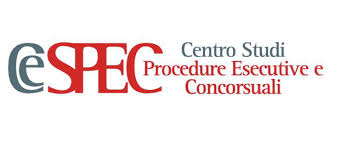 Quindil’art. 567 c.p.c.
Nell’esaminare l’art. 567 c.p.c. è significativo cogliere lungo quali direttrici si siano mossi gli interventi di riforma dal 1998 ad oggi
- ACCELERAZIONE dei tempi del processo  1998 termine di 60 gg. assegnato al creditore a pena di estinzione della procedura e sostituibilità con certificazione notarile;
- LIMITAZIONE alla documentazione indispensabile allo scopo dell’esecuzione forzata sin dalla fase iniziale  2005 (in «collaborazione» con Corte cost. n. 379/2005) eliminazione dell’estratto delle mappe censuarie e del certificato di destinazione urbanistica;
- PIÙ NETTA PERIMETRAZIONE dell’onere legale di produzione documentale presidiato dalla sanzione inefficacia pignoramento/estinzione procedura  2005 limitazione al ventennio anteriore alla trascrizione del pignoramento;
- Introduzione elementi di FLESSIBILITÀ  2005 «prorogabilità» per una volta e per giusti motivi e «completabilità» della documentazione con un unico rigido termine assegnato dal GE
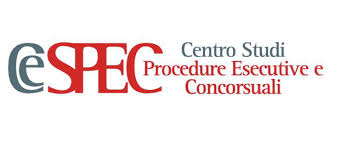 Quindil’art. 567 c.p.c.
Ipotesi di riforma attualmente in discussione
emendamento governativo n. 8.34 al disegno di legge di «delega al Governo per l’efficienza del processo civile e per la revisione della disciplina degli strumenti di risoluzione alternativa delle controversie» (A.S. 1662 – XVIII legislatura)

art. 8 lett. c): «prevedere che il termine prescritto dal secondo comma dell’articolo 567 del codice di procedura civile per il deposito dell’estratto del catasto e dei certificati delle iscrizioni e trascrizioni ovvero del certificato notarile sostitutivo coincide con quello previsto dal combinato disposto degli articoli 497 e 501 del medesimo codice per il deposito dell’istanza di vendita, prevedendo che il predetto termine può essere prorogato di ulteriori quarantacinque giorni, nei casi previsti dal terzo comma dell’articolo 567.
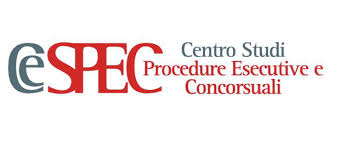 «completamento» e altre integrazioni
Il completamento disposto ai sensi del terzo comma deve coincidere e restare entro i confini dell’onere ex lege gravante sul creditore, a pena di inefficacia del pignoramento, di depositare la documentazione necessaria (anche se non necessariamente sufficiente) indicata al secondo comma (la certificazione delle risultanze nel ventennio) la cui acquisizione sia sicuramente ottenibile in tempi certi dal creditore, secondo un criterio di prevedibilità e predeterminazione. 
Tutto ciò che fuoriesce da tale perimetro legale predeterminato è attività di integrazione ulteriore, doverosa in quanto funzionale allo scopo del processo esecutivo, da eventualmente sollecitare assegnando appositi termini nell’esercizio del potere-dovere di direzione di cui all’art. 484 c.p.c.
Il discrimen non risiede, a mio avviso, nella collocazione dentro o fuori il ventennio della discontinuità da colmare.
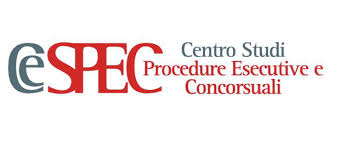 il confine tra «completamento» della documentazione e integrazioni ulteriori
- «sulla base di una lettura sistematica della disciplina in questione (a fortiori, ciò vale per quella introdotta dal legislatore nel 2005), può essere interpretata in modo che – escludendosi la dichiarabilità dell’estinzione per la mancata produzione dell’estratto delle mappe censuarie e del certificato di destinazione urbanistica – sia risolto ogni contrasto con i principî costituzionali» (Corte cost. n. 379/2005 sull’art. 567 c.p.c. ante riforma del 2005);
- «L’art. 567 c.p.c. prevede determinati termini – prorogabili dal giudice dell’esecuzione e il cui mancato rispetto determina l’estinzione della procedura esecutiva – esclusivamente per la produzione della certificazione ipotecaria e catastale e dell’eventuale certificazione notarile sostitutiva. La detta norma, pertanto, certamente non è applicabile in relazione al deposito di altri documenti, pur se necessari ai fini dell’utile procedibilità della azione esecutiva, quali il titolo esecutivo, la nota di trascrizione del pignoramento, la prova degli avvisi ai creditori iscritti ai sensi dell’art. 498 c.p.c., il certificato di destinazione urbanistica. A maggior ragione essa non è applicabile alla documentazione della avvenuta rinnovazione della trascrizione del pignoramento» (Cass. civ. n. 4543/2016 – cfr. pure Cass. civ. n. 9348/2009)
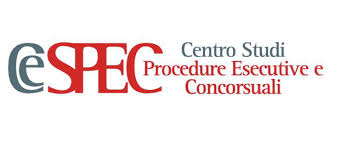 quando la documentazione deve essere «completata» (in senso stretto)?
la certificazione notarile non copre il ventennio anteriore alla trascrizione;
 la certificazione notarile va estesa al coniuge in comunione legale (Cass. civ. n. 6575/2013);
 la certificazione notarile va estesa ai contitolari non esecutati;
 omissioni o inesattezze della stessa certificazione notarile (ad esempio, mancata menzione degli estremi della trascrizione di un atto di acquisto o dei soggetti contro);
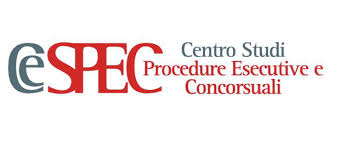 quali sono le ricadute applicative di tale distinzione?
- sulla misura del termine assegnabile (quanto può protrarsi il termine per le integrazioni?);
- sulle conseguenze dell’inottemperanza: estinzione / improseguibilità (chiusura anticipata);
- sul diverso regime di «impugnazione» del relativo provvedimento: reclamo / opposizione agli atti;
- la conservazione ex art. 2945, c. 2 c.c. dell’effetto interruttivo permanente della prescrizione solo se l’estinzione o la chiusura anticipata non sia imputabile all’inerzia del creditore (Cass. civ. n. 12239/2019)  Quid per il caso di improseguibilità «incolpevole» per omessa integrazione documentale (ad es. omesso ripristino della continuità delle trascrizioni)?
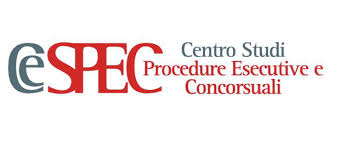 l’attività di acquisizione a cura degli ausiliari
Oltre alla documentazione minima richiesta dalla legge e a quella che il creditore sarà onerato di produrre, a titolo di «completamento» o di «integrazione», una considerevole mole di documentazione utile sarà acquisita dagli ausiliari nello svolgimento dei rispettivi incarichi, ad esempio:
 certificazioni per accertare stato civile e regime patrimoniale della famiglia;
 certificazioni di residenza;
 estratto storico del catasto;
 atti di provenienza;
 documentazione inerente alla regolarità edilizia e urbanistica;
 certificato di destinazione urbanistica;
 documentazione condominiale; 
contratti di locazione;
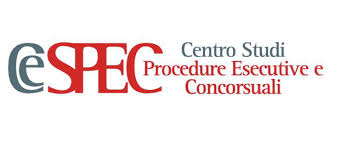 …tornando alla verifica della formale titolarità del diritto pignorato
Se muoviamo dalle premesse secondo cui:
 «il decreto di trasferimento … non contiene un accertamento della appartenenza del bene al soggetto in confronto del quale l’esecuzione è iniziata col pignoramento (ancorché, attraverso i documenti indicati dall’art. 567, comma 2, cod. proc. civ., debba acclararsi che dai registri immobiliari risulti trascritto l’acquisto del bene a favore dell’esecutato e non risultino contro di lui trascrizioni successive, anteriori al pignoramento, relative ad atti che abbiano comportato la dismissione del diritto assoggettato ad espropriazione)» (Cass. civ. n. 11090/1993);
 l’acquisto in sede di vendita forzata ha natura derivativa (art. 2919 c.c.) ed è esposto a possibile evizione (art. 2921 c.c.);
 il decreto di trasferimento è soggetto a trascrizione (art. 2643 n. 6 c.c.); 
 nei casi in cui un atto di acquisto è soggetto a trascrizione, le successive trascrizioni o iscrizioni a carico dell’acquirente non producono effetto, se non è stato trascritto l’atto anteriore di acquisto (art. 2650 c.c.); 
 i terzi cui la vendita forzata si rivolge devono poter contare sulla attendibilità ed affidabilità della vendita oltre che sulla stabilità dei suoi effetti (Cass. civ. n. 2043/2017 e n. 3709/2019);
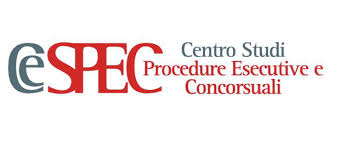 … poste tali premesse …
… allora non può essere avallata quella tesi secondo cui la continuità delle trascrizioni non è «affare» della procedura (come se fosse sufficiente basare la vendita su un atto trascritto a favore del debitore e nessun atto di dismissione trascritto prima del pignoramento)
 potere officioso di verifica, funzionale al fisiologico scopo liquidatorio dell’espropriazione
Spetta al giudice dell’esecuzione verificare d’ufficio la formale titolarità in capo alla parte esecutata del diritto reale pignorato e ciò sulla base delle risultanze dei registri immobiliari da cui deve risultare la trascrizione di un titolo di acquisto in favore di quest’ultima (Cass. civ. n. 11638/2014)
Deve essere assicurata la continuità delle trascrizioni di idonei atti di acquisto del diritto oggetto di pignoramento risalendo all’ultimo atto di acquisto trascritto in data anteriore al ventennio a ritroso dalla data di trascrizione del pignoramento, anche quando la trascrizione a favore dell’esecutato o di un suo dante causa ricada nel ventennio (Cass. civ. n. 15597/2019)
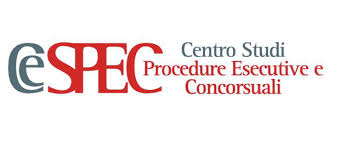 l’atto di acquisto ultraventennale
«Risalire all’ultimo acquisto, idoneamente trascritto, anteriore al ventennio, a favore dell’esecutato o dei suoi danti causa, è la necessaria premessa per dare un grado di conducente attendibilità alle risultanze infraventennali cui, per sintesi legislativa, si è riferito il legislatore»
Premesse la natura derivativa dell’acquisto dell’aggiudicatario (art. 2919 c.c.) e la specifica disciplina per l’ipotesi di evizione (art. 2921 c.c.), «in questa cornice, risulterebbe … irriducibilmente distonico che, nell’evoluzione della normativa inerente alle espropriazioni coattive, mirata a rendere il più affidabile e così appetibile possibile la vendita forzata e quindi il recupero e la stabilità del credito, il legislatore, con la modifica dell’art. 567 c.p.c., abbia invece indebolito lo "standard" di affidabilità e quindi di attrattività del bene trasferito in ottica di mercato, per di più trasferendo ogni rischio sull’acquirente con la sola garanzia per evizione, nonostante la maggior tutela possibile di quegli sia invece il motivo dominante delle riforme susseguitesi almeno dal 2005 (Cass. civ. n. 15597/2019)
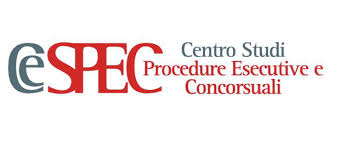 È integrazione e non «completamento» della documentazione
Cass. civ. n. 15597/2019
«sarà necessario acquisire documentazione che consenta di risalire all’atto di acquisto anteriore al ventennio, in estrinsecazione dei consueti poteri ordinatori del giudice dell’esecuzione in merito alle verifiche preliminari all’accoglimento dell’istanza di vendita, ma non di quelli tipizzati dall’art. 567 c.p.c. (…) Resta conclusivamente fermo che:
a) solo se il creditore non fornisca, neppure nel termine fissato ex art. 567 c.p.c., comma 3, la certificazione del ventennio letteralmente richiamata, l’estinzione sarà tipica, mentre
b) la mancata produzione del primo titolo di acquisto ultraventennale cui deve risalire la certificazione, oggetto di richiesta da iscrivere, di conseguenza, nel perimetro degli artt. 484 e 175 c.p.c., imporrà la chiusura anticipata del processo esecutivo, non essendo possibile porre in vendita il bene;
c) il regime del relativo termine fissato per l'acquisizione documentale indicata sub b) sarà quindi quello ordinatorio di cui agli artt. 152 e 154 c.p.c. (Cass., 27/01/2017, n. 2044);
d) il creditore procedente potrà, come logico e in applicazione dei generali principi in tema di rimessione in termini in ipotesi di causa non imputabile, dimostrare l'impossibilità incolpevole della produzione della documentazione sub b) …».
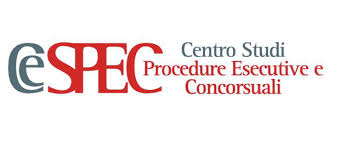 Il ripristino ex post della continuità in caso di acquisto mortis causa
La trascrizione dell’accettazione dell’eredità assicura il rispetto del principio della continuità delle trascrizioni di cui all’art. 2650 c.c., attribuendo efficacia alle successive trascrizioni o iscrizioni eseguite a carico dell’erede e relative a beni dell’eredità … la funzione principale che la trascrizione dell’acquisto mortis causa in capo all’esecutato assolve nell’espropriazione immobiliare è quella di tutelare l’acquisto dell’aggiudicatario, garantendone la stabilità in caso di conflitto con gli aventi causa dall’erede apparente (nel caso in cui l’esecutato sia il vero erede) o dall’erede vero (nel caso in cui l’esecutato sia erede apparente); la trascrizione non è un presupposto processuale che deve esistere nel momento di avvio dell’azione esecutiva, potendo anche sopravvenire, purché prima della vendita coattiva (Cass. civ. n. 11638/2014)
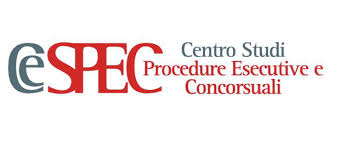 cosa fare in difetto di atti trascrivibili ex art. 2648, c. 3, cod. civ.?
Premessa: non è mai, a mio avviso, un problema di «completamento» della documentazione e quindi siamo fuori dall’art. 567, c. 3, c.p.c. La documentazione sarà completa nel senso fatto proprio dalla norma, ma, in concreto, non sufficiente per accogliere l’istanza di vendita.
Si registrano varie soluzioni applicative:
verifica avvio azione di accertamento della qualità di erede entro un termine assegnato e verifiche periodiche sullo stato del giudizio (fino al passaggio in giudicato e relativa trascrizione) [con o senza udienza];
termine + eventuale proroga + eventuale sollecitazione ad avvalersi della sospensione 624 bis;
avviata l’azione di accertamento, sospensione ex art. 295 c.p.c.;
termine + eventuale proroga + chiusura anticipata dell’esecuzione;
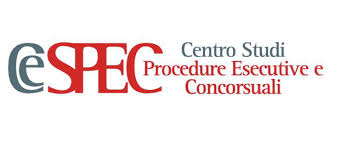 cosa fare in difetto di atti trascrivibili ex art. 2648, c. 3, cod. civ.?
Non ritengo giustificate proroghe sine die del termine assegnato (fuori udienza) ovvero rinvii sine die dell’udienza eventualmente fissata, in attesa che sia definita (col passaggio in giudicato) l’azione di accertamento della qualità di erede  stato di quiescenza del processo non giustificata  ex legge Pinto. 
 La sospensione necessaria ex art. 295 c.p.c., ove ritenuta applicabile al processo di esecuzione, mette al riparo dai rilievi in tema di ragionevole durata del processo, attribuendo allo stesso uno «stato» ben definito. Forse è davvero «il minore dei mali» (cit. A. Auletta - R. Rossi), cioè lo strumento che consente di risolvere il problema pratico con le minori ricadute negative di sistema.
 Tuttavia, siamo sicuri che la soluzione di tale problema pratico non debba ricercarsi prima e fuori dal processo esecutivo? Nel termine assegnato non è documentata la formale titolarità del diritto pignorato sulla base di una serie continua di trascrizioni di idonei atti di acquisto  non si può accogliere l’istanza di vendita  improseguibilità (chiusura anticipata)
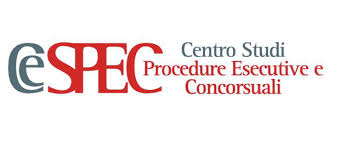 qualche caso problematico emergente dalla doc. 567
diritto acquistato dai danti causa per usucapione (riferita in atto di provenienza, ma) non giudizialmente accertata;
 mancato rinvenimento provenienza a favore di IACP, dante causa dell’esecutato con atto infraventennale;
 decesso del coniuge contitolare (non debitore) in data anteriore al pignoramento e possibile «accrescimento» della quota nella titolarità del debitore;
 trascrizione di vincoli di destinazione a parcheggio (art. 18 L. n. 765/1967 – art. 2 L. n. 122/1989 – art. 12, c. 9, L. n. 246/2005; cfr. Cass. civ. sez. un. nn. 6600/1984 e 3369/1989; Cass. civ. nn. 12793/2005, 4264/2006, 21003/2008 e 378/2010);
 rilievo difetto trascrizione accettazione dell’eredità a favore dell’esecutato e dei contitolari soltanto in divisione endoesecutiva durante le operazioni di vendita dell’intero.
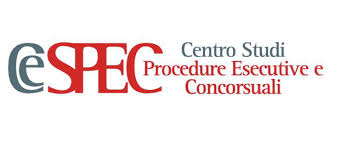 un cenno alle preclusioni di fase legate all’ordinanza di vendita
In tema di esecuzione forzata immobiliare, è preclusa al debitore esecutato l’impugnazione del decreto di trasferimento mediante la deduzione, avvenuta per la prima volta dopo la pronuncia del detto provvedimento, di vizi nella produzione della documentazione, ai sensi dell’art. 567 c.p.c. verificatisi nella fase precedente all’ordinanza di determinazione delle modalità della vendita (Cass. civ. n. 26202/2011)
 Il processo esecutivo si presenta strutturato non già come una sequenza continua di atti ordinati ad un unico provvedimento finale - secondo lo schema proprio del processo di cognizione - bensì come una successione di subprocedimenti, cioè in una serie autonoma di atti ordinati a distinti provvedimenti successivi. Tale autonomia di ciascuna fase, rispetto a quella precedente, comporta che le situazioni invalidanti, che si producano nella fase che è conclusa dall’ordinanza di autorizzazione alla vendita, sono suscettibili di rilievo nel corso ulteriore del processo - mediante opposizione agli atti esecutivi proponibili anche dopo che detta ordinanza è stata pronunciata o d’ufficio dal giudice dell’esecuzione, in deroga all’espresso dettato dell’art. 569 c.p.c. - solo in quanto impediscano che il processo consegua il risultato che ne costituisce lo scopo, e cioè l’espropriazione del bene pignorato come prezzo per la soddisfazione dei creditori, mentre ogni altra situazione invalidante deve essere eccepita come opposizione agli atti esecutivi nei termini di decadenza disposti dal menzionato art. 569 c.p.c. (Cass. civ., sez. un. n. 11178/1995)